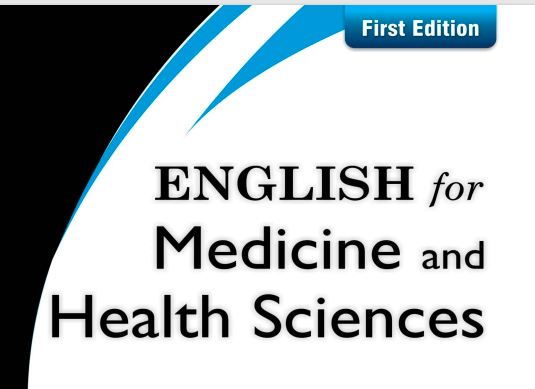 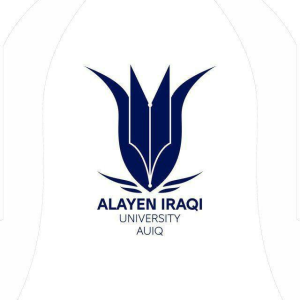 CHAPTE R 1 Medical terminology
List of Contents
Review (What do you know about Terminology, Roots, Quiz)
Answer the practice 1.1
Reading medical terms
Spelling of medical terms
Pronunciation of medical terms
Home work (basic medical terms)
Lect.4
Dr. Laith & Asaad
Practice 1.1
Form medical words from the following prefixes, combining forms, and suffixes. Delete unnecessary components.
a. electr/o/encephal/o/gram =electroencephalogram
b. enter/o/itis =enteritis
c. nephr/o/ectomy =  nephrectomy
d. ophthalm/o/scope = ophthalmoscope 
 e. trans/urethr/o/al  =transurethral
 f. retro/gastr/o/ic =retrogastric
 g. bi/o/opsy =biopsy
h. hyper/thyroid/o/ism =hyperthyroidism
i. arthr/o/algia  =arthralgia
j. cerebr/o/vascul/o/ar =cerebrovascular
Reading medical terms
Reading a medical term in order to get its meaning is quite easy. 
You should always start from the end, then move to the beginning, and across the term.
 A word such as electr/o/encephal/o/graphy consists of two roots, two combining vowels and a suffix.
 1 (-graphy), which means act of recording; 
2-(electr/o), which means electricity; 
3- finally (encephal/o), which means brain. 
The entire word means the act of recording the electrical activity in the brain

Encephalogram
Rea the following Medical terms 



esophag/o/gastr/o/duoden/o/jejun/o/stomy

Otorhinolaryngology 
Ophthalmoscopy
Gastroenterologist
otorhinolaryngologist
3
5
4
6
2
In conclusion
1. Root: the part of the term that conveys its basic meaning. 
2. Prefix: a letter or a group of letters attached to the beginning of a term to modify its meaning. 
3. Suffix: a letter or a group of letters attached to the end of a term to produce a new word form in general or to modify the meaning of the root.
 4. Combining form: a root with a combining vowel.
 5. Combining vowel: a vowel inserted between a root and a suffix that starts with a consonant or a root and another root to ease pronunciation.
Practice 1.2 Write the medical term for each of the following definitions.
a. The study of women’s diseases is called     _________________.
 b. Record of electricity in the brain is called _________________. 

c. Low level of hormone from a gland in the neck is called ______. 

d. An instrument that examines the patient’s eye is called_______.

 e. Pertaining to behind the stomach ________________.
The Answers
A-gynecology
B- electroencephalography
C-hypothyroidism
D-ophthalmoscope
E- gastric
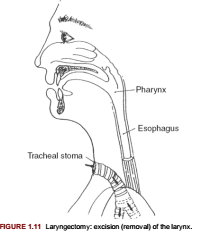 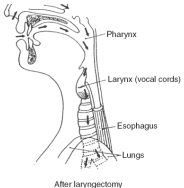 Words ending in “is”: change “is” to “es”
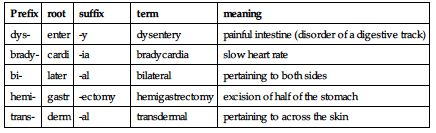 Spelling of medical terms
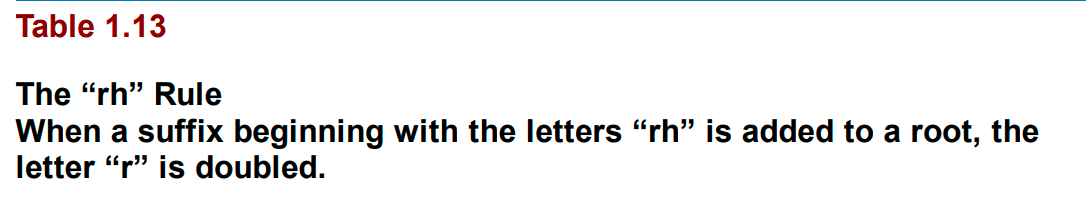 Pronunciation of medical terms
Pronouncing medical terms is rather difficult because many terms are multisyllabic and some of them have silent letters have unusual pronunciation.
Some differences between spelling and pronunciation are shown in
Pronunciation of medical terms